THE GIFTS OF THE HOLY SPIRIT - PART IIWORD OF KNOWLEDGE
Text: I Corinthians 12:8b
The WORD OF knowledge
I. DEFINITIONS
THE WORD (MESSAGE) OF knowledge I Corinthians 12:8
THE WORD (MESSAGE) OF knowledge I Corinthians 12:8
THE WORD (MESSAGE) OF knowledge I Corinthians 12:8
THE WORD (MESSAGE) OF knowledge I Corinthians 12:8
THE WORD (MESSAGE) OF knowledge I Corinthians 12:8
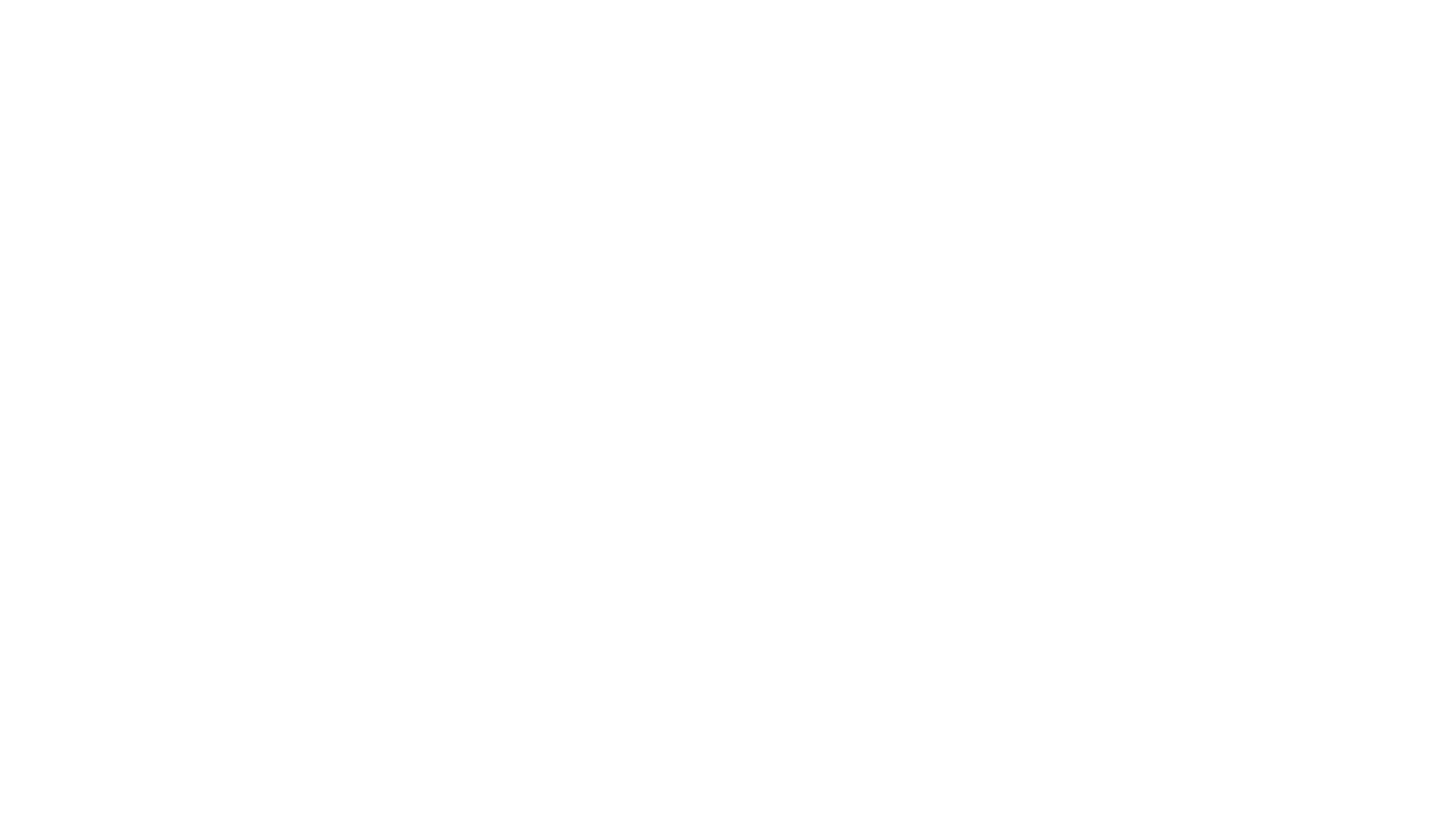 THE WORD (MESSAGE) OF knowledge I Corinthians 12:8
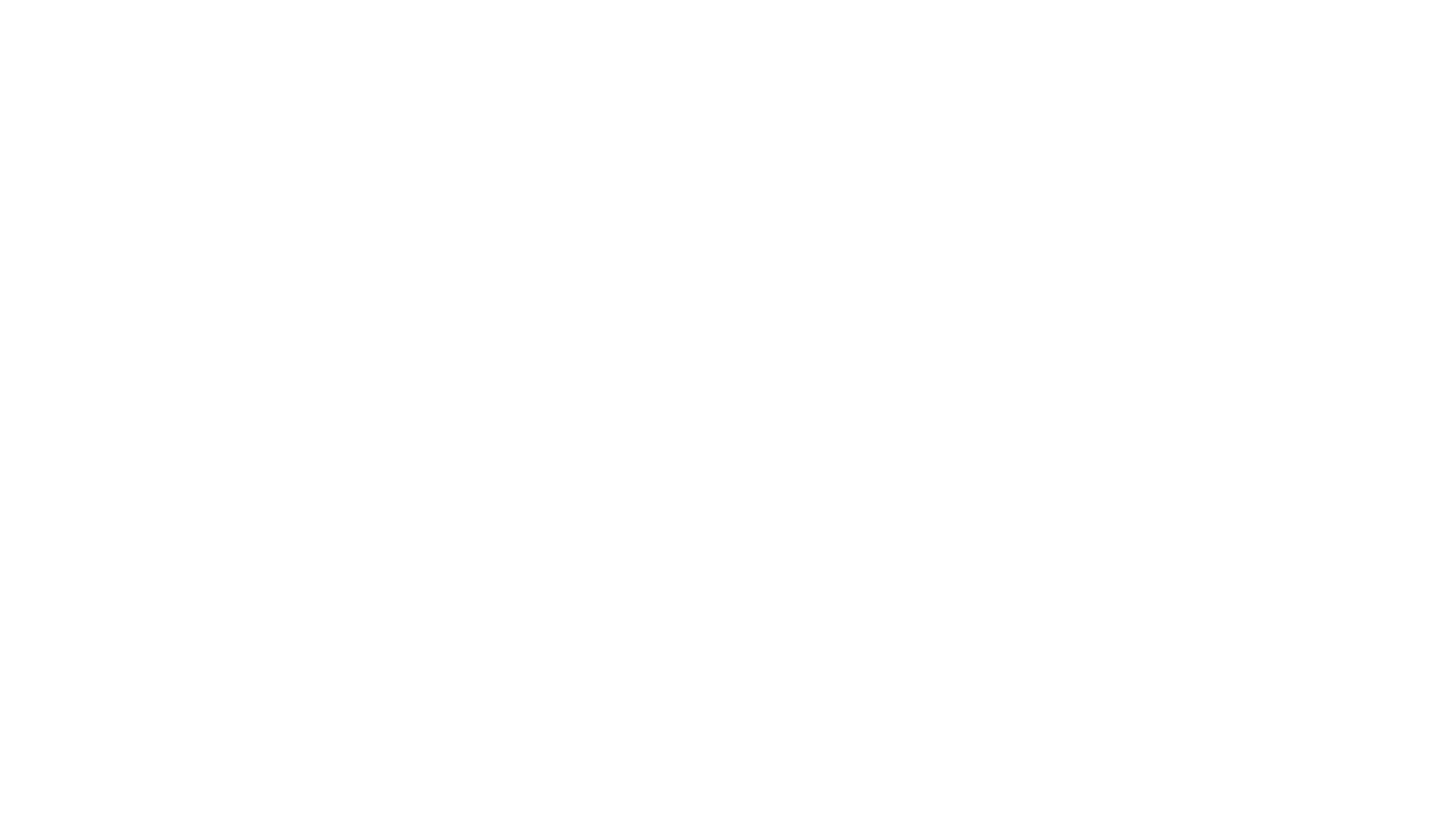 THE WORD (MESSAGE) OF knowledge I Corinthians 12:8
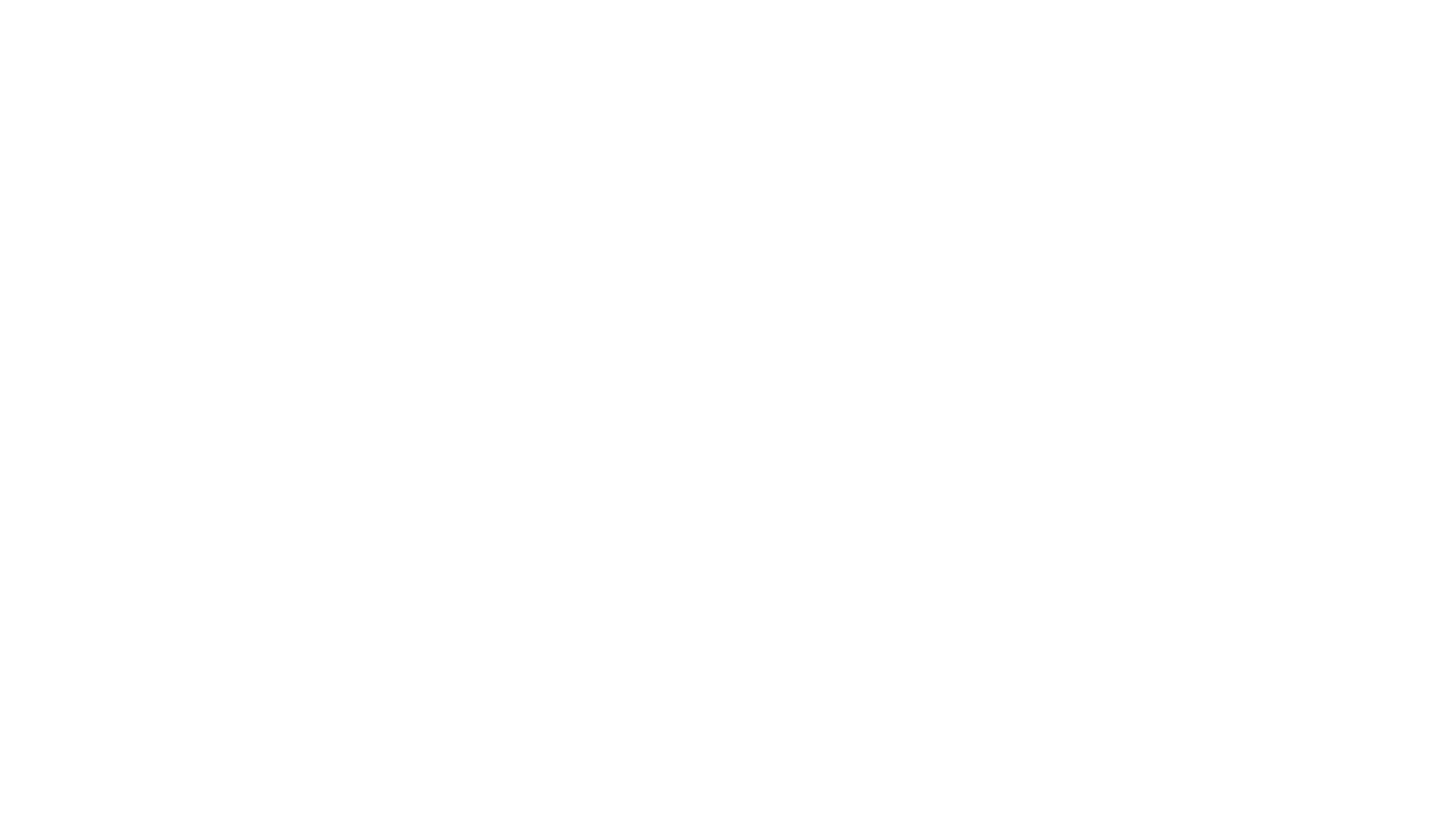 THE WORD (MESSAGE) OF knowledge I Corinthians 12:8
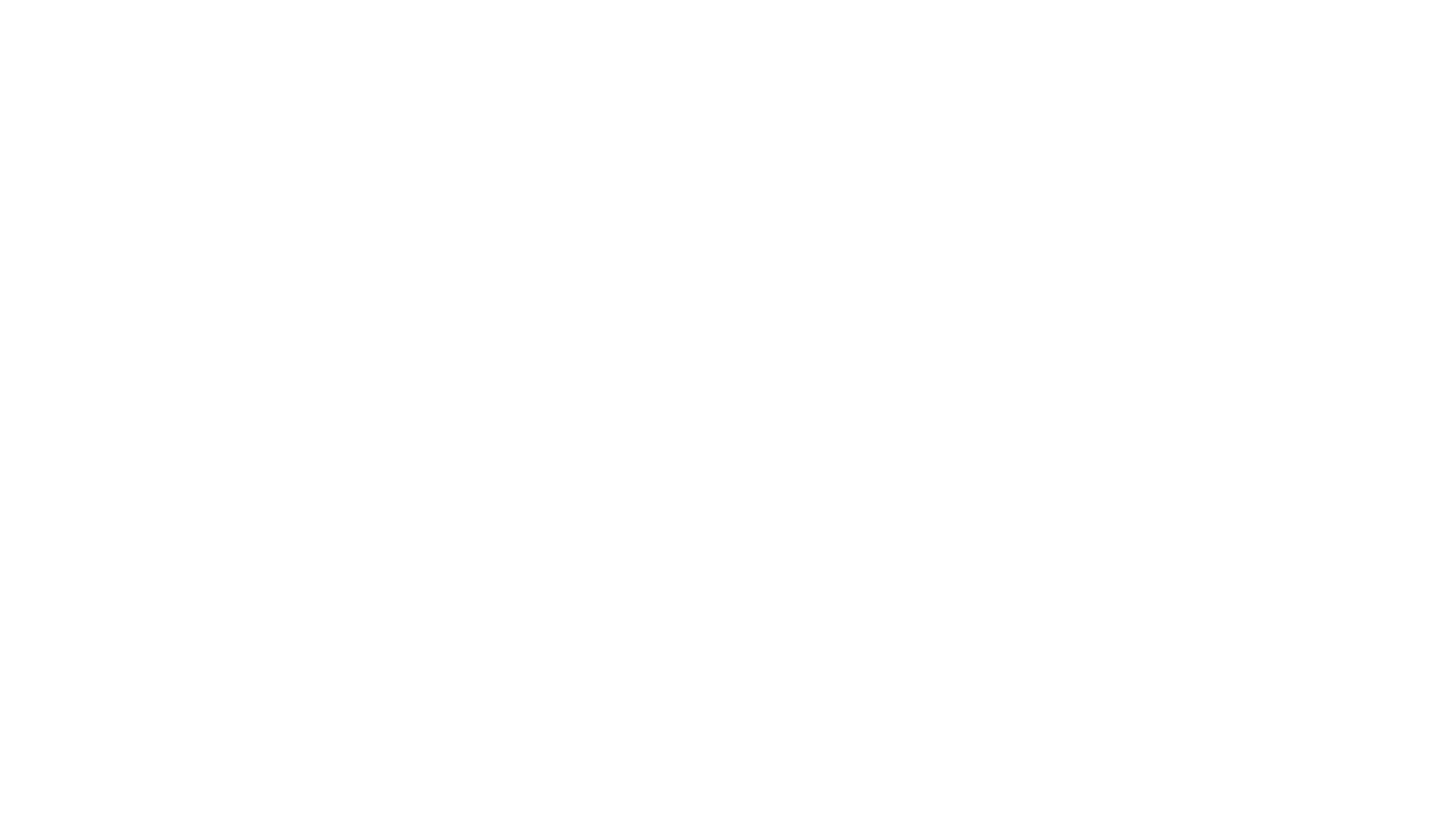 THE WORD (MESSAGE) OF knowledge I Corinthians 12:8
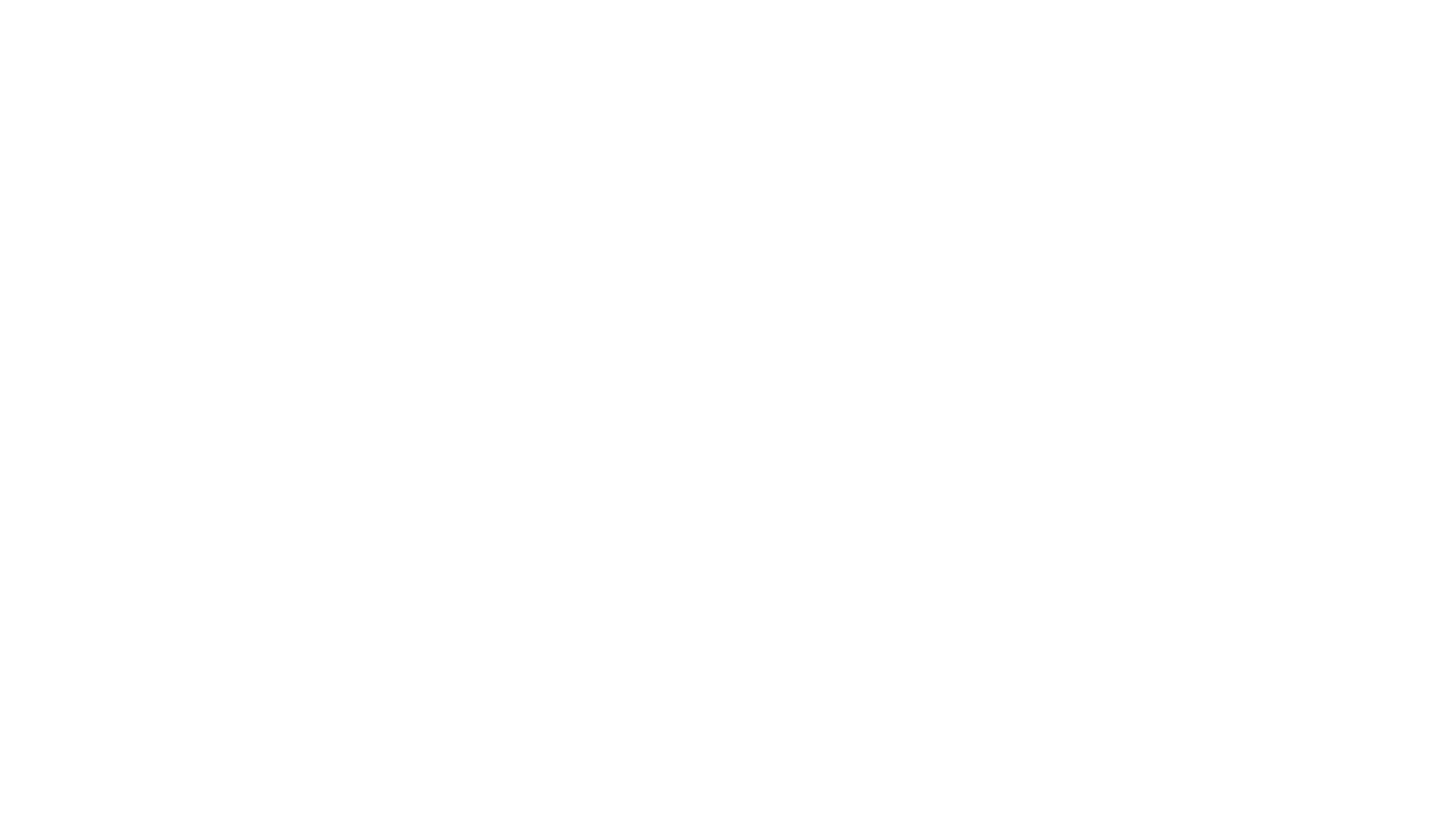 THE WORD (MESSAGE) OF knowledge I Corinthians 12:8